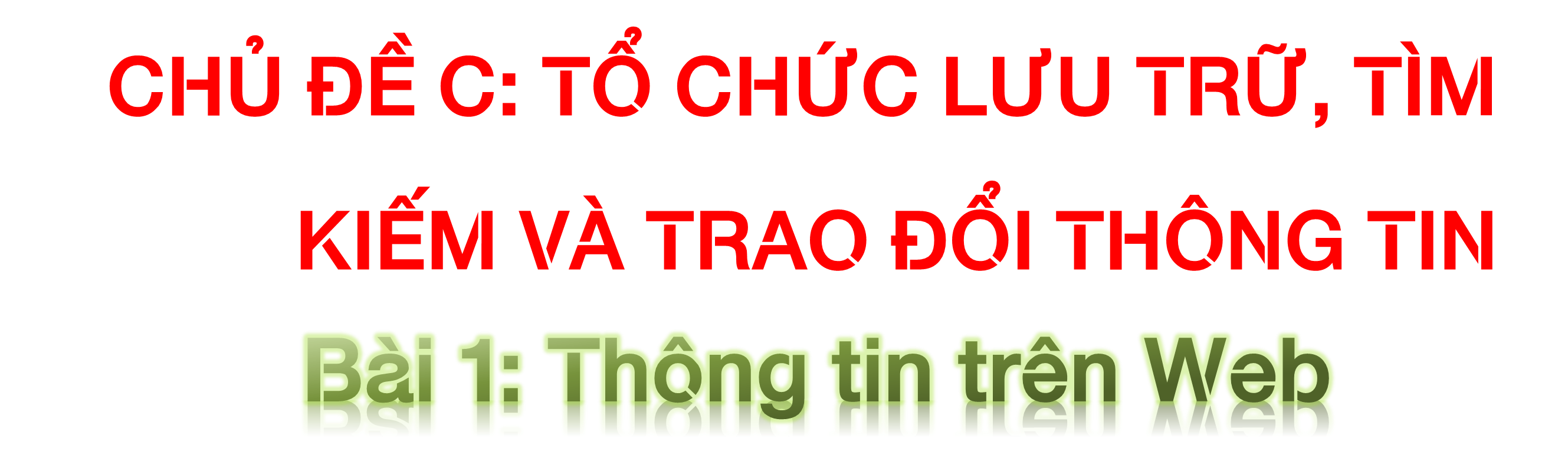 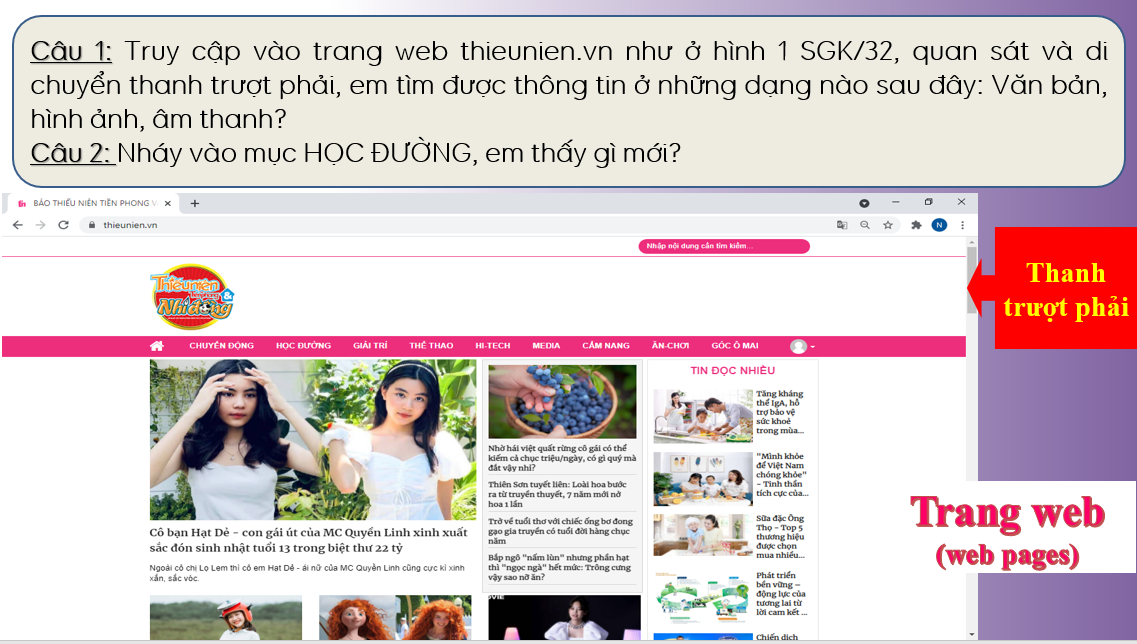 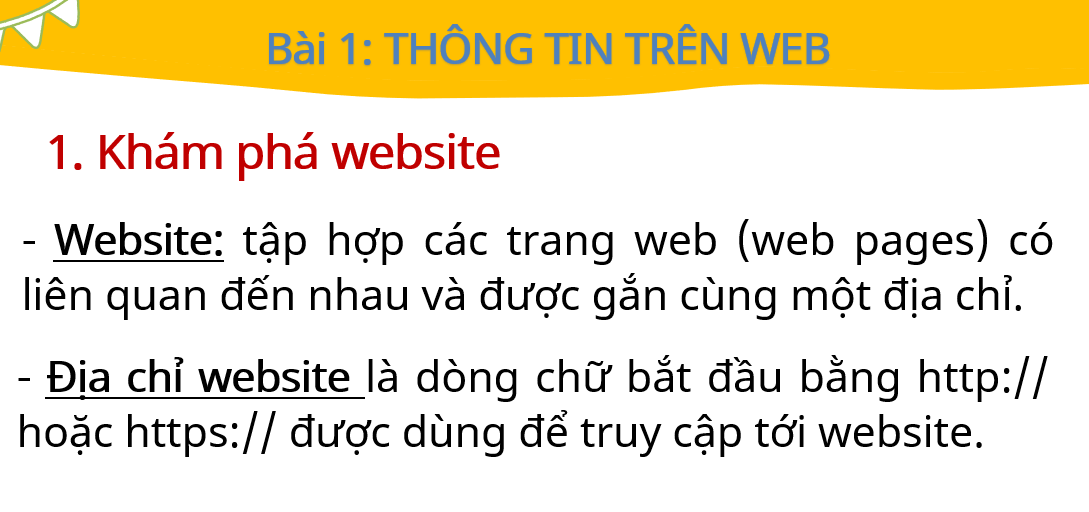 2. Siêu văn bản và siêu liên kết
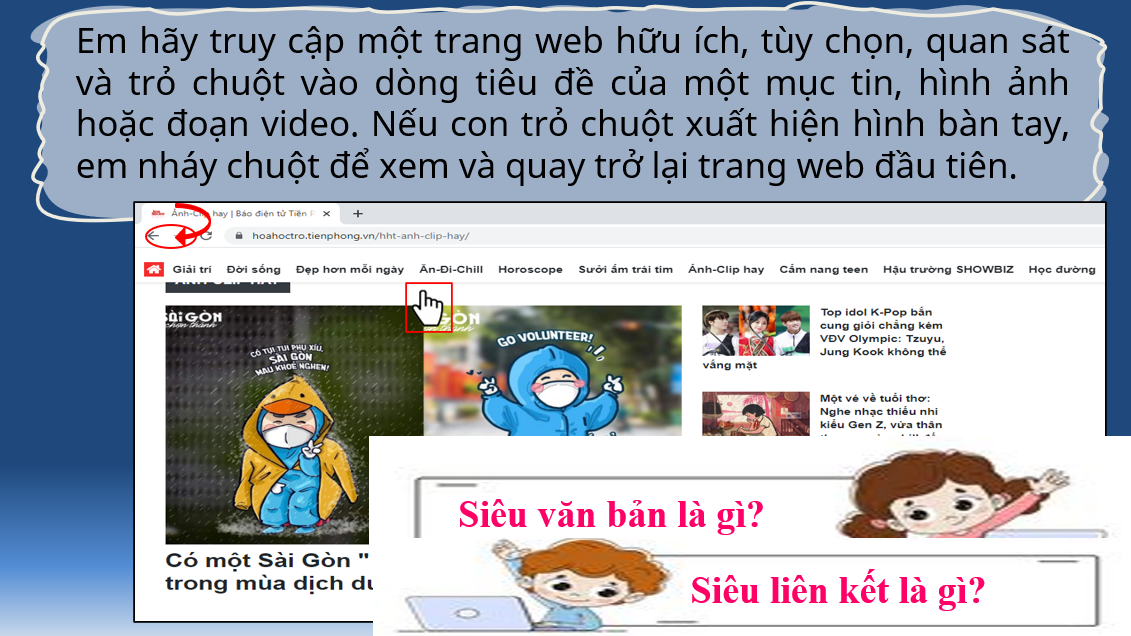 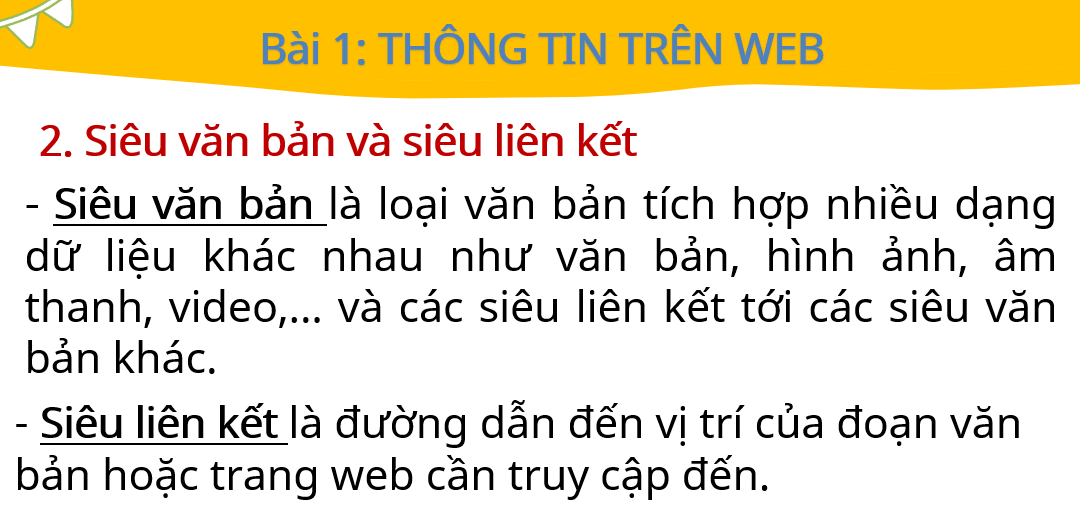